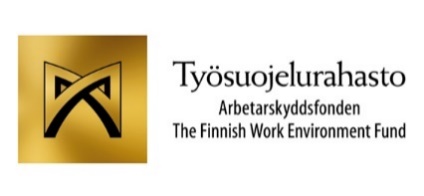 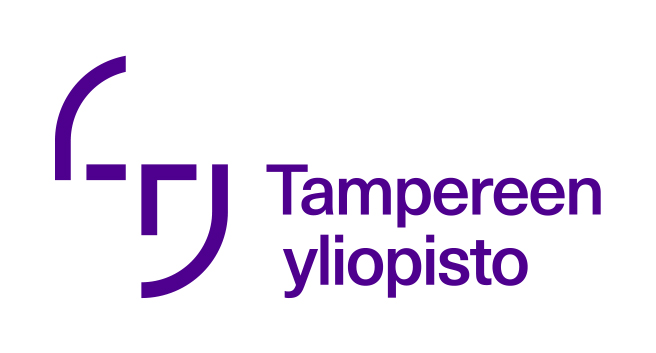 Preparing for the customer visit
Get to know the information available about the customer
Go through the necessary work tools, assistive devices and protective equipment
Note the need for a pair work or guard during the visit
Take into account any possible special features of the visit
After the visit
If necessary, make a near miss, safety observation or accident report
If necessary, ask for aftercare services
If you notice any deficiencies in the working conditions or equipment, report it to your supervisor
Transition
Check the condition of the means of transport
Be aware of traffic and weather conditions
Choose a safe route
Observe the environment and neighborhood
A safe workday
At the customer's home
You don't have to go to the customer's home/you can leave the home if the situation seems threatening
Check the working conditions
Plan how you can easily leave if necessary
Pay attention to working positions
Use the necessary work tools, assistive devices and protective equipment
Pay attention to other people and pets in the apartment
Record the safety aspects related to the visit in the customer information
Necessary contact information:

Supervisor
Occupational health service 
Guard service
…